Lesson 1
What kind of world did Jesus want?
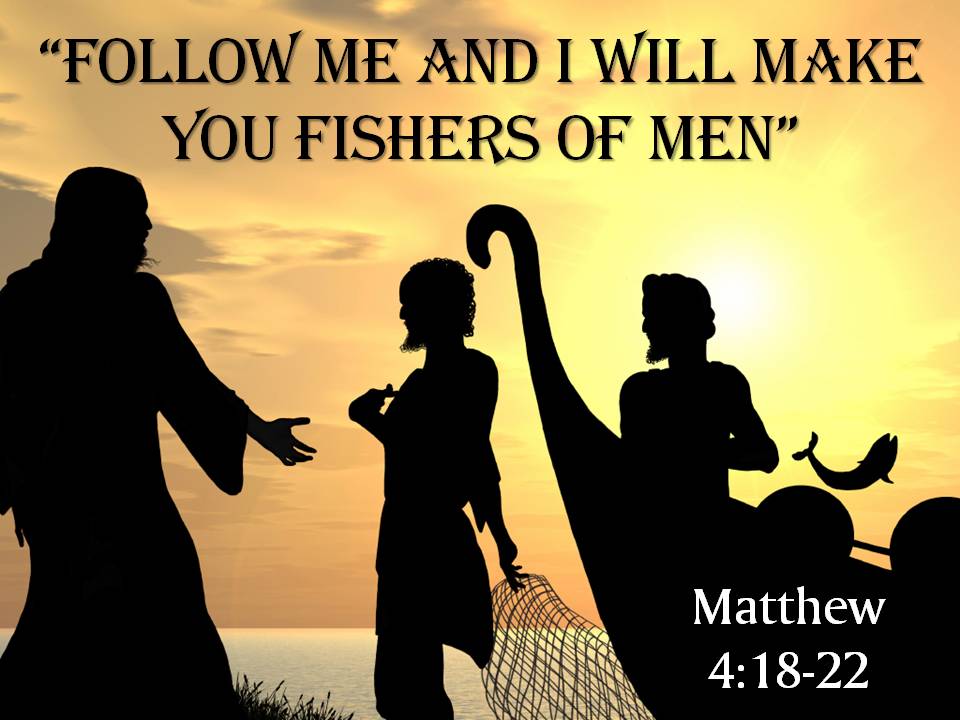 To help us think about this, we will start by looking at the life of the disciples.
Lesson 1
Draw three of your favourite possessions
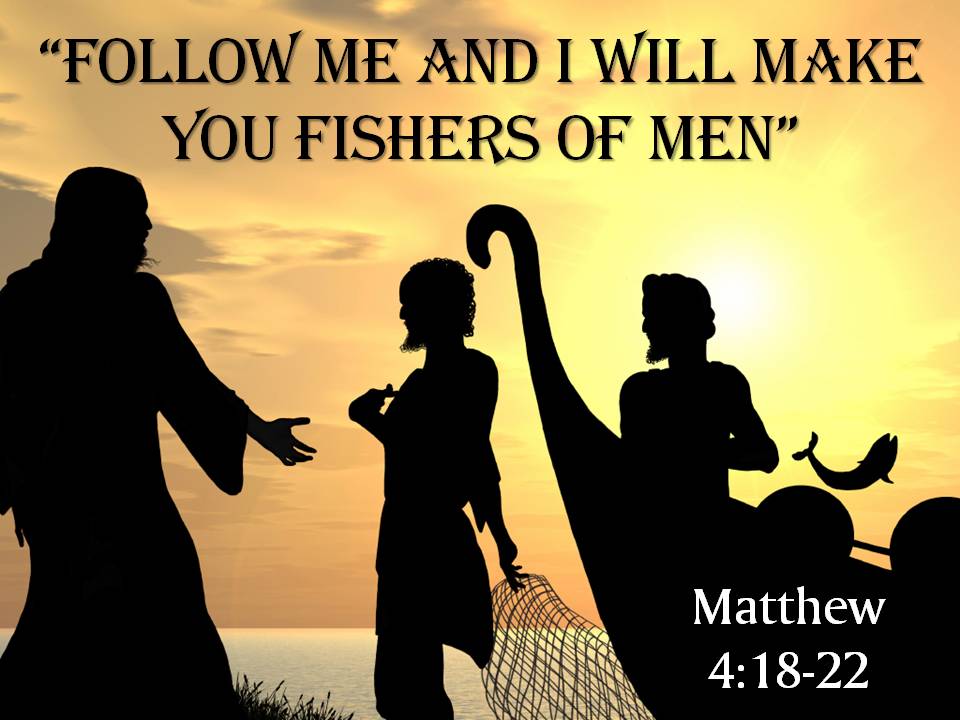 List the things you regularly do on a week day.
Lesson 1
Read the Bible extract from Matthew 4:18–19
The First Disciples
18 As Jesus was walking by the Sea of Galilee, He noticed two brothers, Simon who was called Peter, and Andrew his brother, casting a net into the sea; for they were fishermen. 
19 And He said to them, “Follow Me as My disciples, accepting Me as your Master and Teacher and walking the same path of life that I walk, and I will make you fishers of men.”
Lesson 1
Watch this video
https://www.youtube.com/watch?v=zi7T7qpQHWg
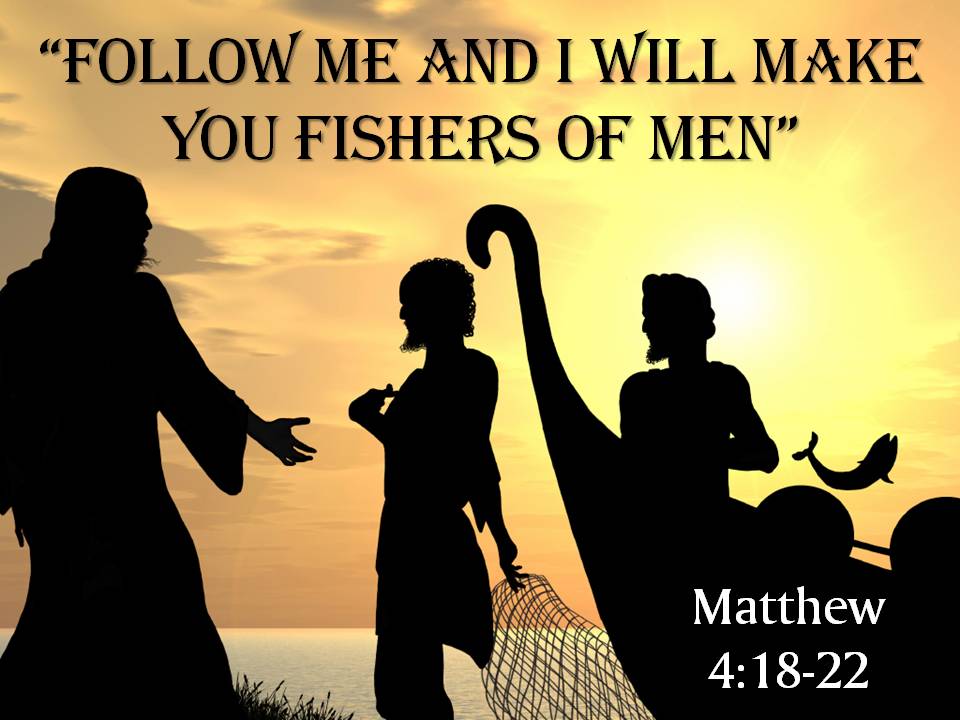 By following Jesus, Peter and Andrew would be giving up a lot. 
How would you feel if you were asked to give up so much?
Try it by getting rid of your pictures and lists now. How would it feel to do without those things?
Pretend you are Peter or Andrew and write your thoughts. How would it feel to leave your home, family and belongings?
Lesson 1
Lesson 1
Read the Bible extract from Matthew 4:20–22
20 Immediately they left their nets and followed Him becoming His disciples, believing and trusting in Him and following His example. 
21 And going on from there He noticed two other brothers, James the son of Zebedee, and his brother John, in the boat with their father Zebedee, mending their nets; and He called them to follow Him as His disciples. 
22 Immediately they left the boat and their father, and followed Him becoming His disciples, believing and trusting in Him and following His example.
Lesson 1
What did James and John leave behind?
Plenary
Although they have given some things up, what special new job have the disciples gained once they follow Jesus?
What did Jesus mean when he said ‘fisher of people’?